Санітарно-гігієнічна оцінка рослинних і зернових продуктів, консервів. Критерії безпеки бомбажних консервів. Гігієнічні принципи використання харчових домішок
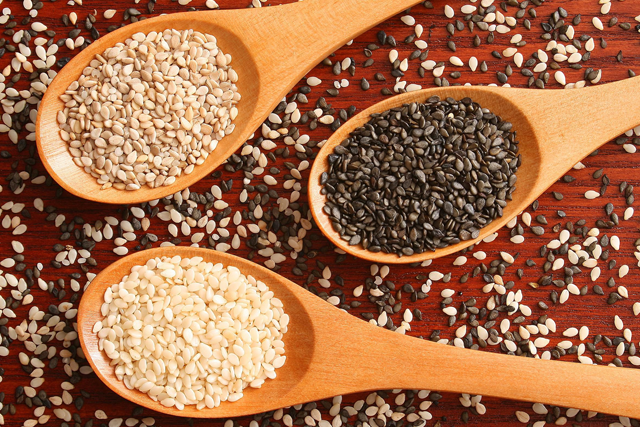 Підготувала:
Павленко Л.Л.
ПЛАН1. Санітарно-гігієнічна оцінка рослинних та зернових продуктів, фруктів, овочів та ягід.2. Санітарно-гігієнічна оцінка консервів та пресервів. Критерії безпеки бомбажних консервів.3. Санітарно-гігієнічна оцінка харчових домішок і смакових приправ.4. Гігієнічні принципи використання барвників, ароматизаторів та санітарна документація, що регламентує їх використання.
Санітарно-гігієнічна оцінка рослинних та зернових продуктів, плодів, овочів та ягід.
Карантинний дозвіл – офіційний документ, що дозволяє імпорт або транзит рослин, продуктів рослинного походження, ґрунту та будь-яких інших організмів, об'єктів або матеріалів, здатних переносити чи поширювати регульовані шкідливі організми відповідно до визначених фітосанітарних заходів.
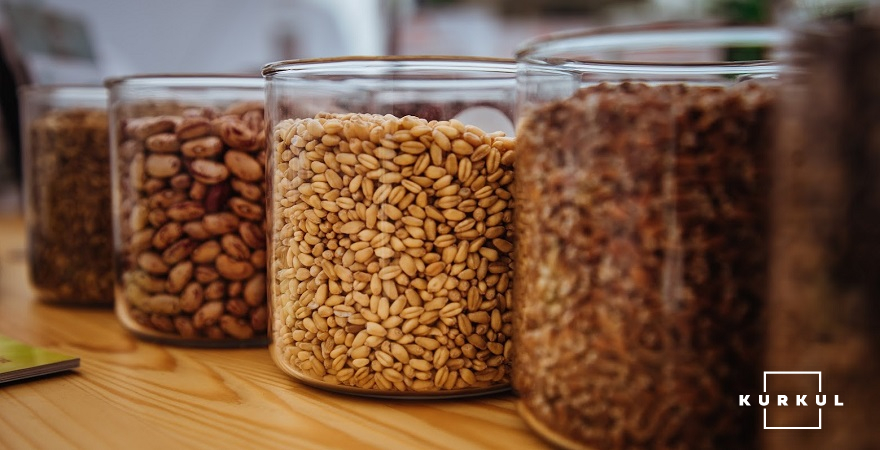 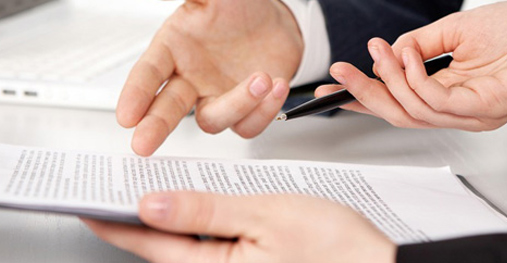 При санітарній оцінці плодів і овочів враховується не тільки ступінь ураження їх фітопатогенними грибами або бактеріями, але й вміст на них патогенної мікрофлори, гельмінтів, залишкової кількості отрутохімікатів і соланіну.
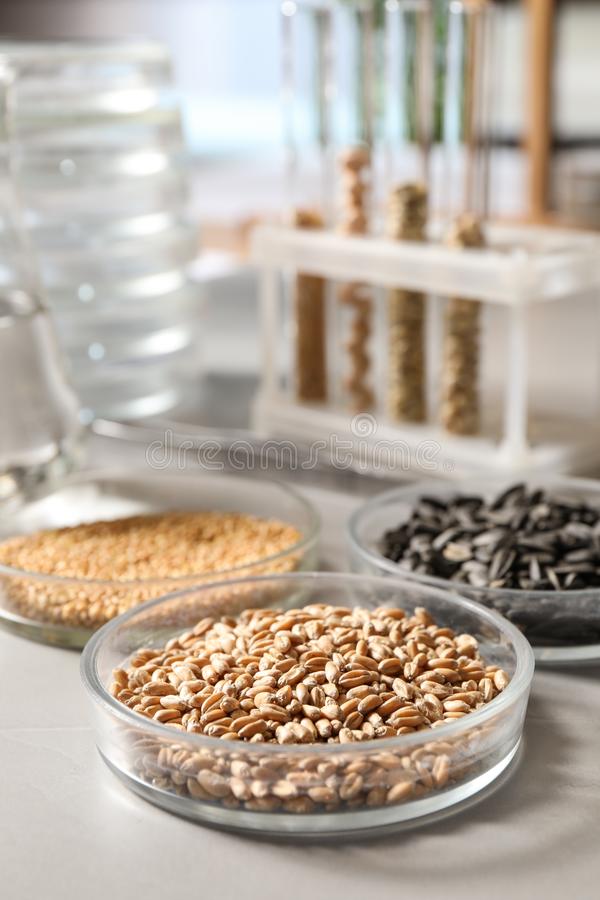 При санітарно-гігієнічній оцінці свіжих овочів, овочевої зелені, фруктів і ягід встановлюють забрудненість їх яйцями та личинками гельмінтів і цистпатогенних найпростіших, наявність яких не допускається.
Найнебезпечнішими сторонніми речовинами, що потрапляють у плоди, овочі та ягоди через різноманітні порушення виробничої діяльності людини, є: пестициди, солі важких металів, нітрати, нітрити і нітрозаміни, радіоактивні ізотопи.
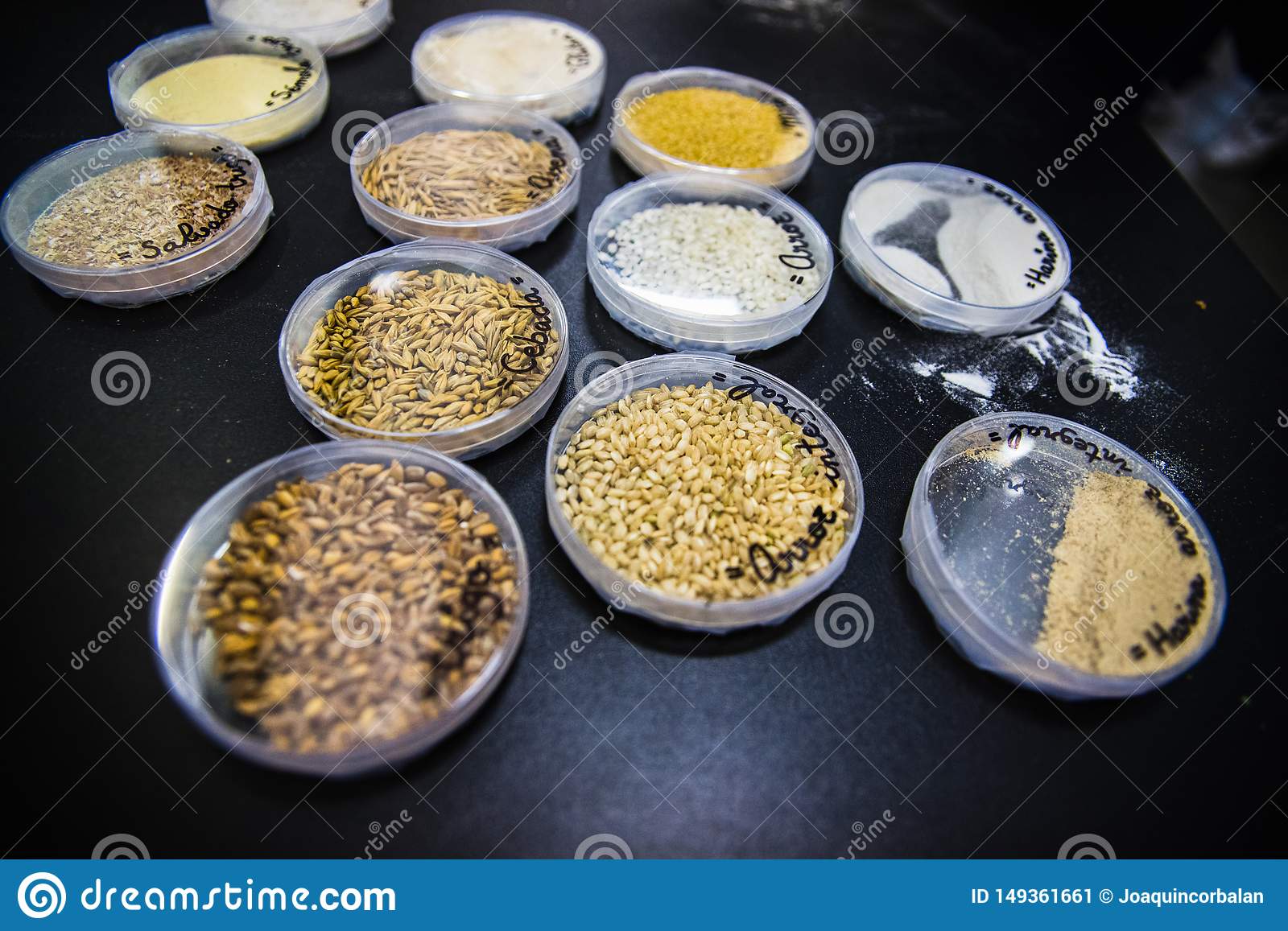 До токсичних елементів, вміст яких підлягає гігієнічному контролю в сировині рослинного походження, належать: свинцю, ртуті та кадмію
Овочі, забруднені фосфорорганічними пестицидами в кількостях, що перевищують максимально допустимі рівні, можна переробляти на консерви, оскільки фосфорорганічні сполуки під дією високої температури частково або повністю розкладаються.
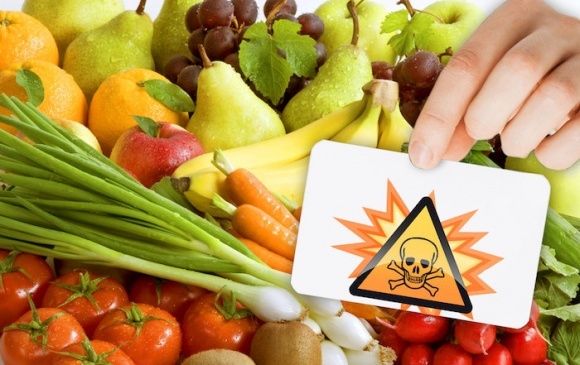 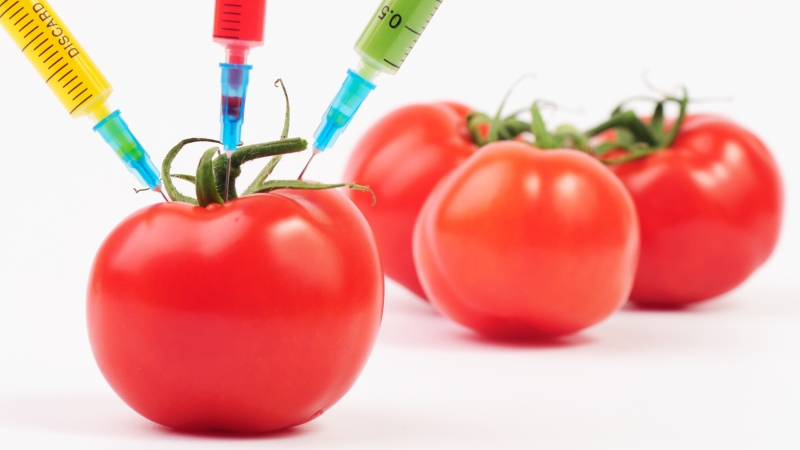 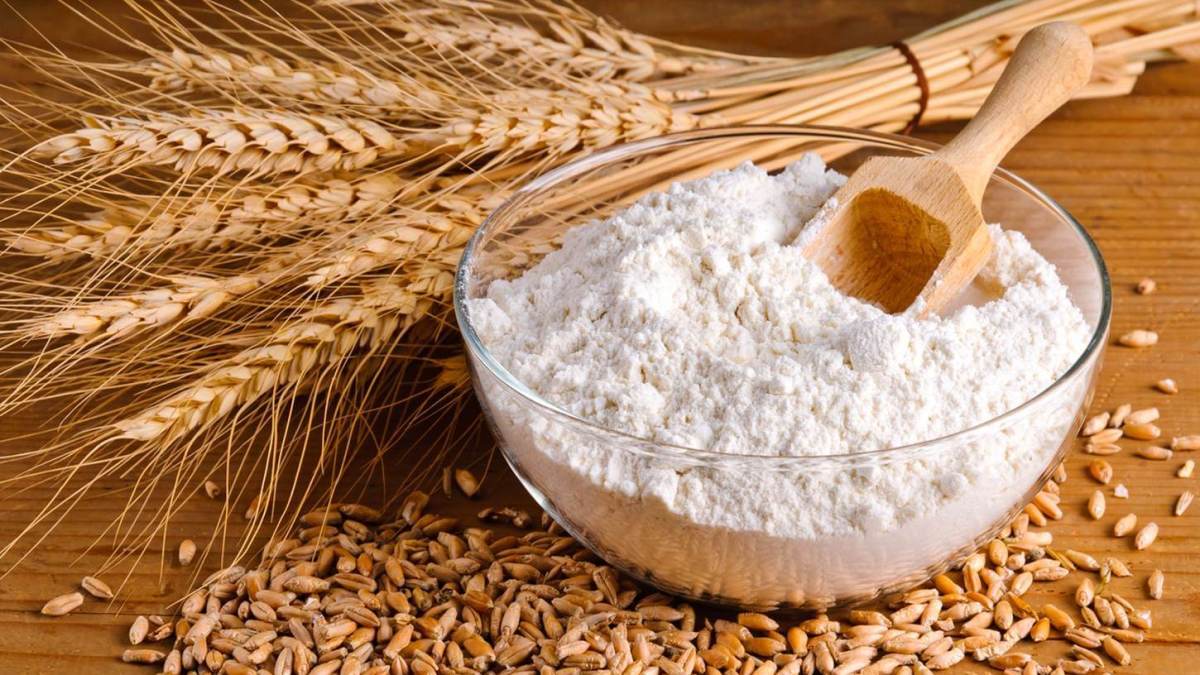 При санітарній оцінці борошна визначають вміст шкідливих, домішок: ріжків, гірчаку, куколю, головні та ін., які потрапляють у нього під час помелу зерна і можуть спричинювати харчові отруєння.
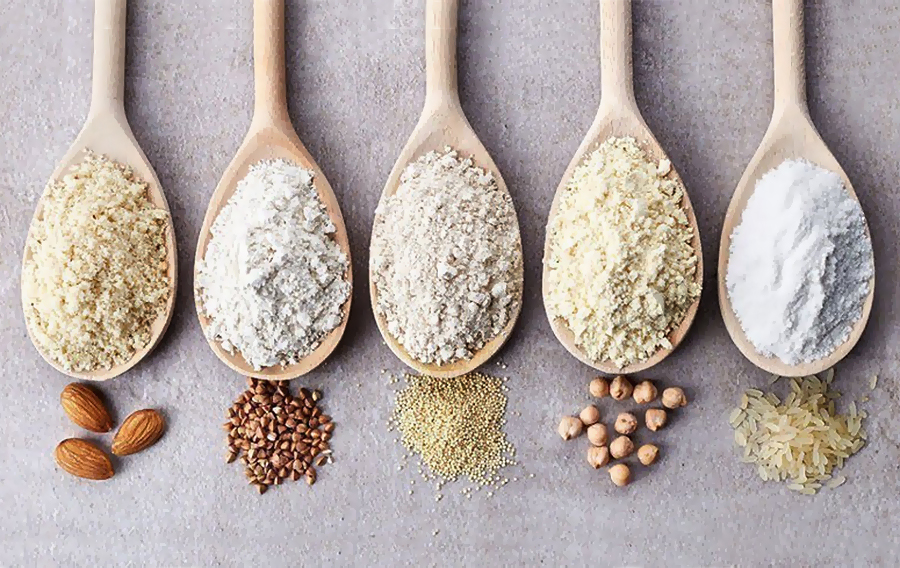 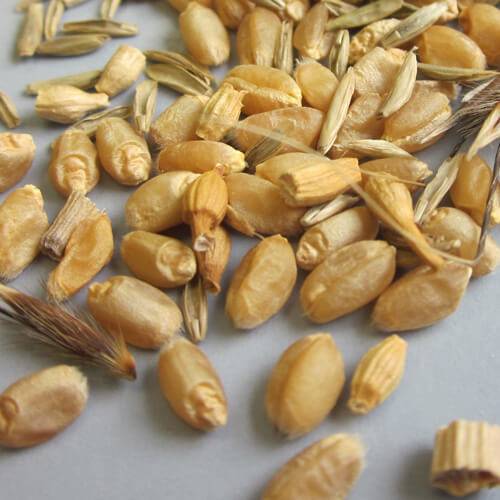 Якщо в результаті просіювання на ситі виявлено грудочки, обплутані павутинням, чохлики, лялечки комах-шкідників, живих хробаків жовтувато-кремового кольору, борошно вважають засміченим. При виявленні шкідників використання борошна для харчових цілей заборонене.
Важливим при санітарній оцінці борошна є виявлення металевих домішок. Згідно з нормативними вимогами (ДСТУ 3768:2019 «Пшениця. Технічні умови» від 01.08.2019) розмір металевих часток не повинен перевищувати 0,3 мм, а їх кількість допускається не більше ніж 2 мг на 1 кг борошна. Борошно, у якому виявлено домішки піску, до використання не допускається.
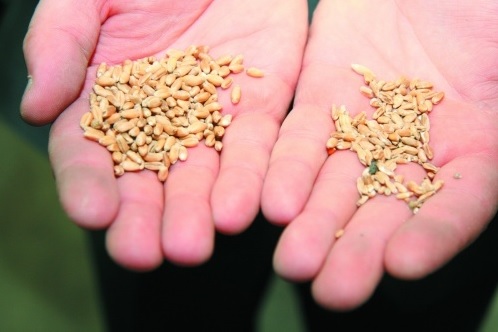 ДСТУ 7699:2016 «Пшенична крупа. Технічні умови»
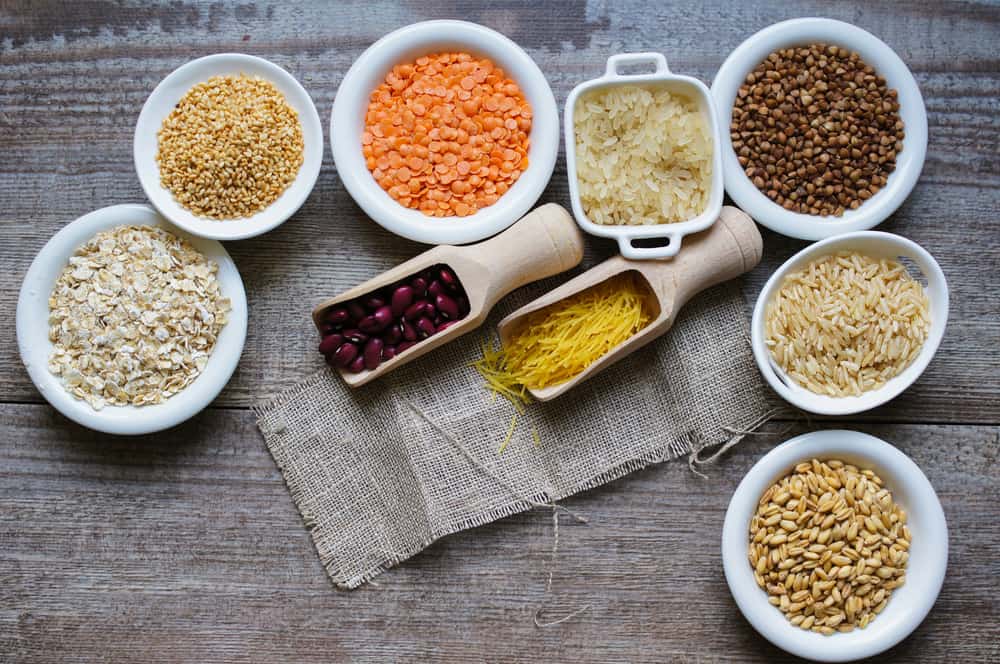 При проведенні санітарно-гігієнічної експертизи круп також визначають вміст токсичних елементів, радіонуклідів, мікотоксинів, запах, колір, смак, вологість, зараженість шкідниками, вміст шкідливих домішок (пісок, насіння отруйних рослин, металеві домішки).
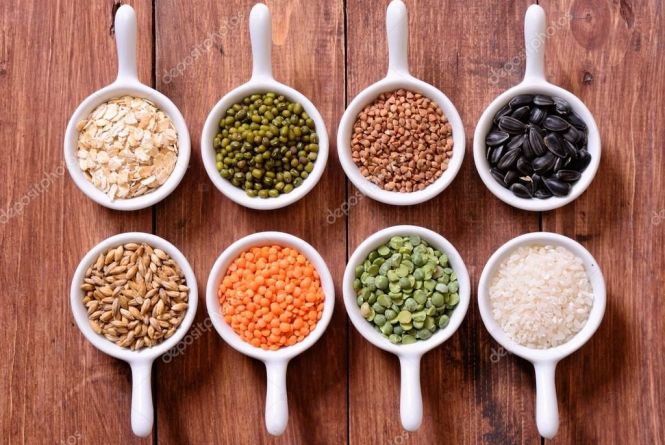 Санітарно-гігієнічна оцінка консервів та пресервів. Критерії безпеки бомбажних консервів.
Консе́рви  — харчові продукти тваринного або рослинного походження, які були піддані спеціальній обробці й пакуванню з метою тривалого зберігання.
Пресе́рви — група товарів (здебільшого риба), які розфасовані у тару, але не підлягали стерилізації. Завдяки відсутності термічної обробки, у продукті зберігаються вітаміни, нестійкі до температури, а також смакові якості. Вміст пресервів зберігається від швидкого псування за допомогою додавання до них кухонної солі (концентрація від 6 до 9 %) та антисептиків.
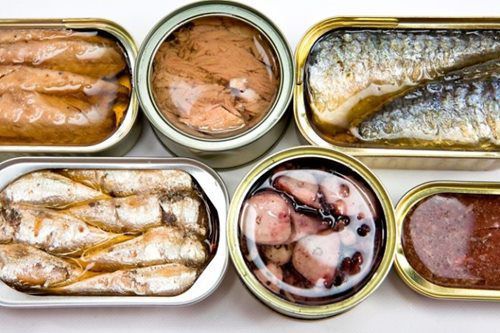 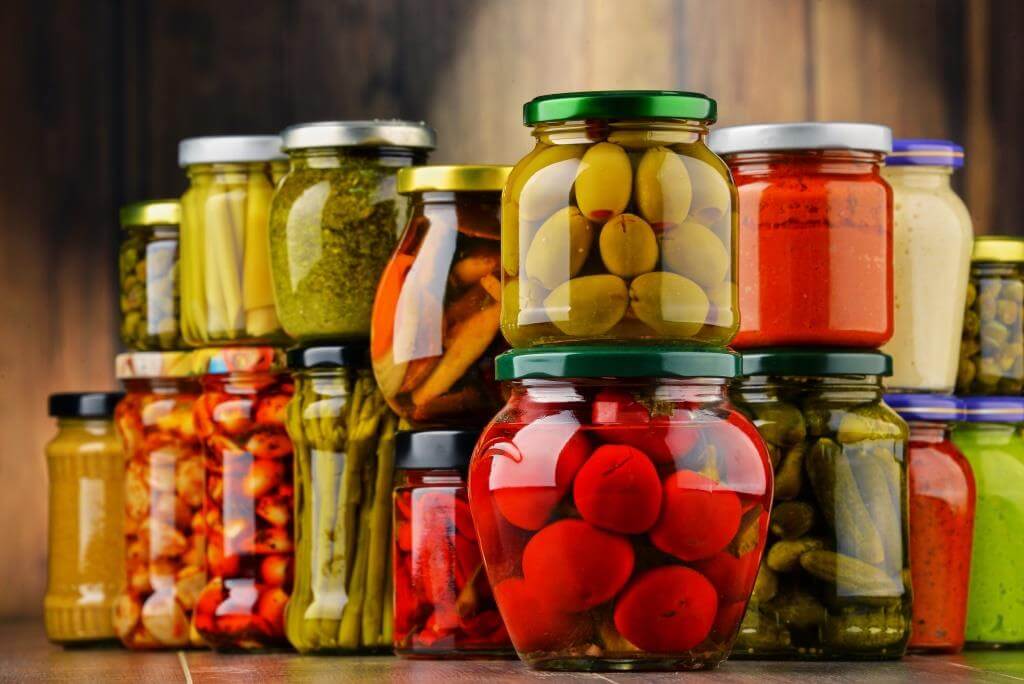 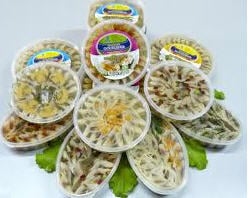 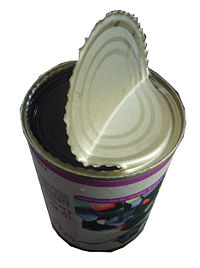 Основною сировиною для виробництва м'ясних консервів є м'ясо та м'ясні продукти, які заражені сапрофітною мікрофлорою (анаеробними клостридіями і термофільними бацилами), а іноді й патогенними мікроорганізмами (ботуліновою паличкою, токсигенними стафілококами та ін.). При виготовленні м'ясорослинних консервів мікрофлора їх доповнюється мікроорганізмами, характерними для рослинної сировини: аеробні бацили, анаеробні клостридії (у тому числі збудник ботулізму).
РИБНІ ТА РИБОРОСЛИННІ КОНСЕРВИ
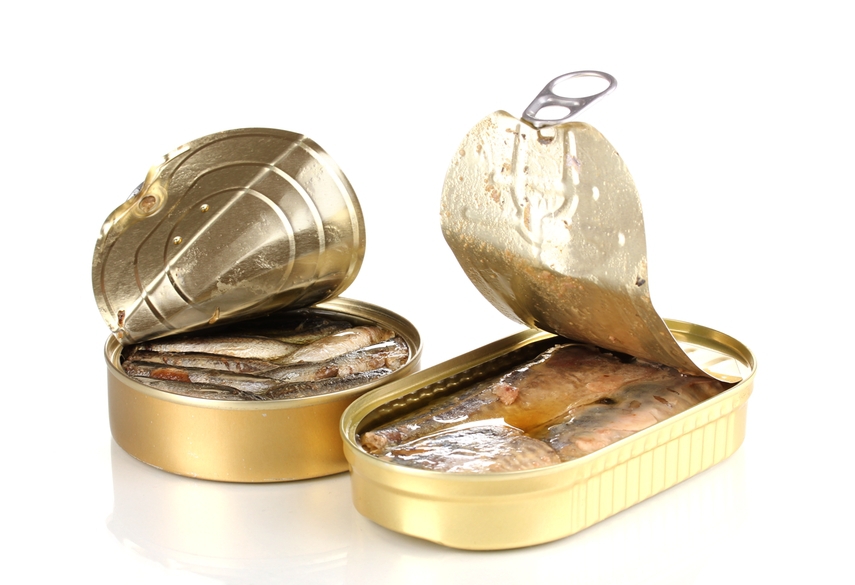 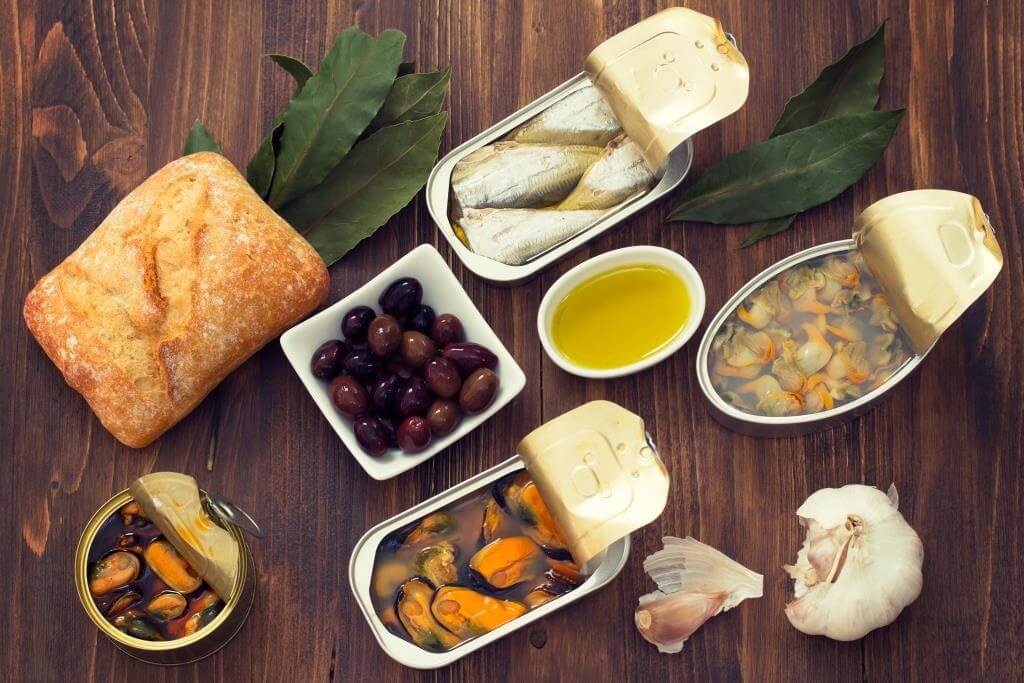 ФРУКТОВІ ТА ОВОЧЕВІ КОНСЕРВИ
Безпека фруктово-овочевих консервів значною мірою залежить від кислотності консервів (рівня рН).
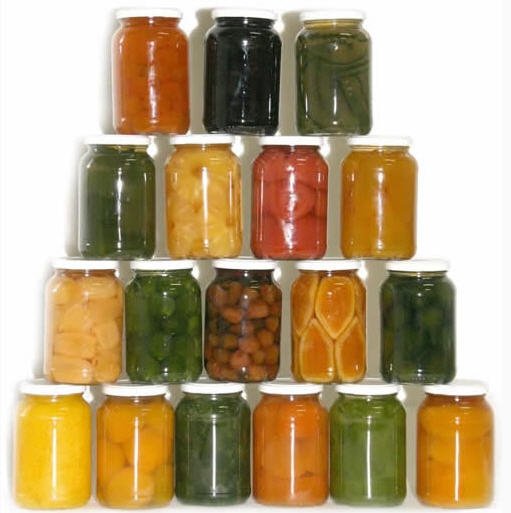 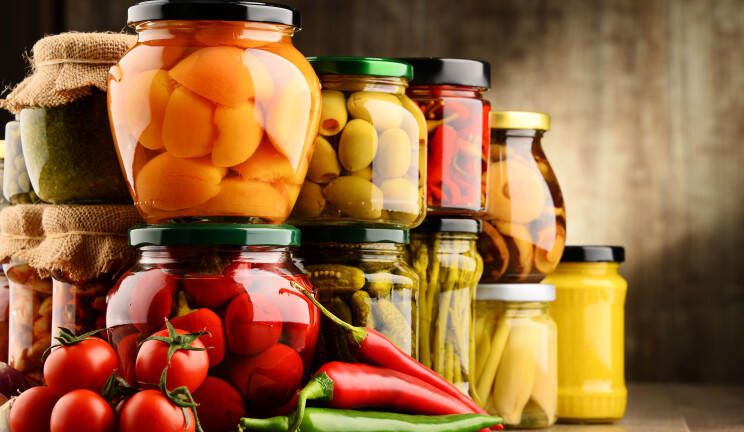 До реалізації не допускаються консерви і пресерви: 
- з ознаками мікробіологічного псування продуктів без ознак бомбажу; 
- бомбажні консерви зі здутими кришками і денцями, які не приймають нормального положення після натискування на них пальцями; 
- банки-хлопавки, коли випуклість кришки або денця при натисканні зникає на одному кінці і одночасно з'являється на іншому з характерним звуком; 
- зі слідами продукту, що витікає з банки; 
- з пробоїнами і наскрізними тріщинами; 
- зі значно деформованим корпусом, денцем, значними порушеннями поздовжнього і закаточного швів жерстяних банок; 
- при втисненні і перекосі кришок скляних банок, виступі гумового кільця, тріщинах скла.
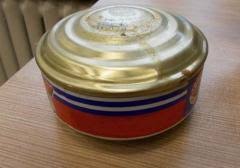 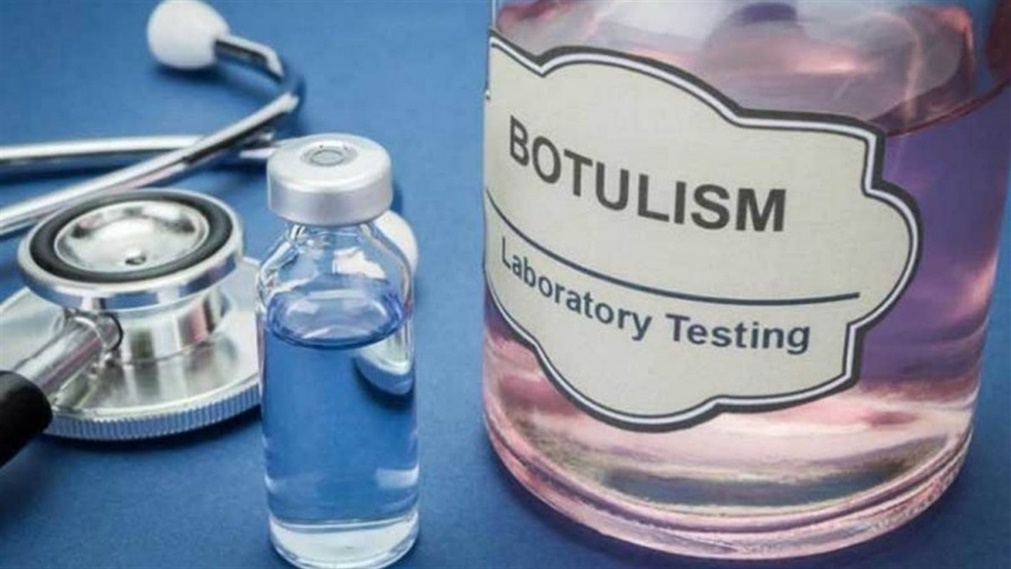 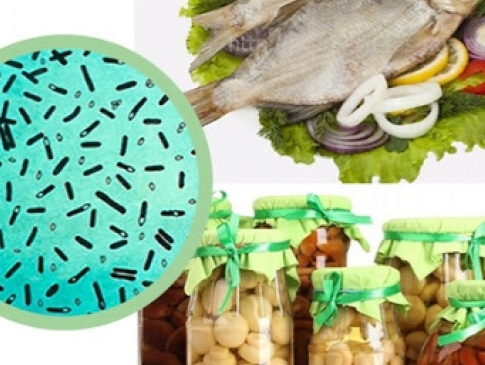 Бомбажними вважаються банки, що мають здуття. 
При цьому розрізняють 3 види бомбажу: 
Фізичний (термічний і несправжній)
Хімічний
Мікробіологічний.
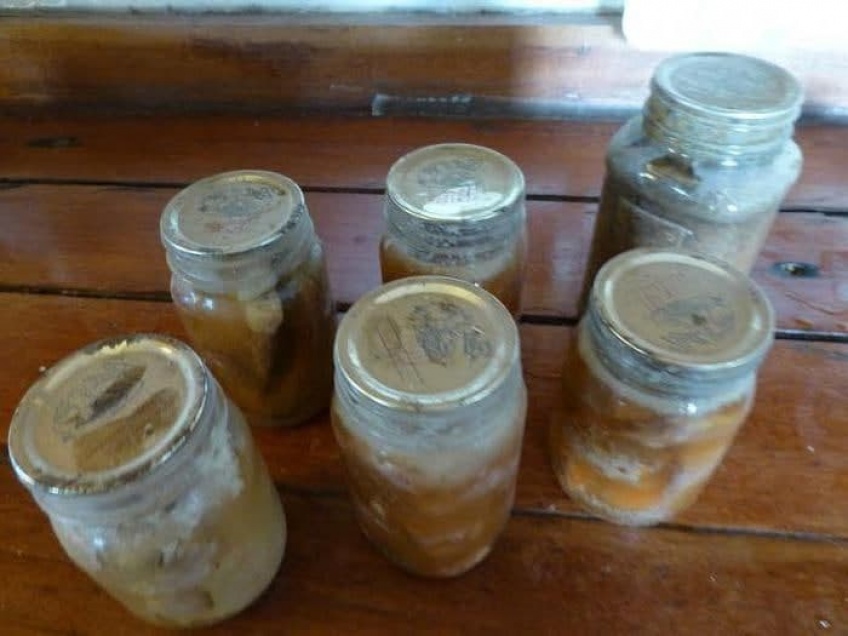 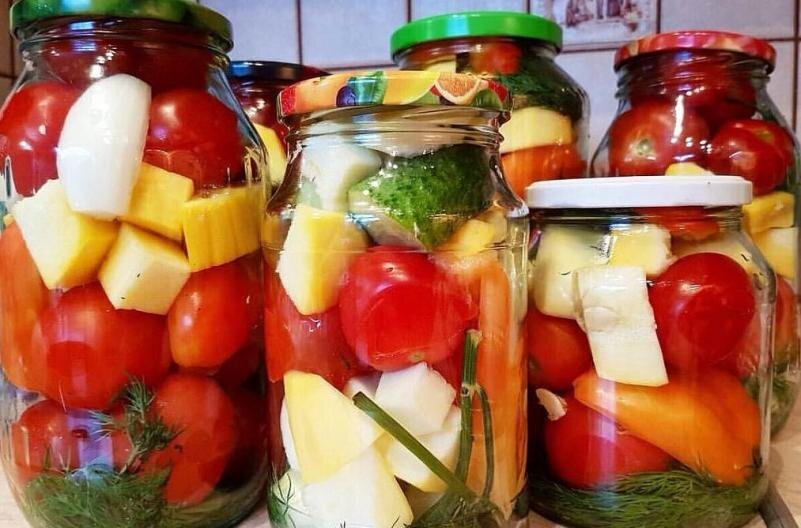 Причиною мікробіологічного бомбажу може бути: 
порушення температурного режиму стериліації; 
значне обсіменіння м'ясної сировини мікроорганізмами; 
перетримування м'яса на столах при порціонуванні; 
порушення герметичності банок після стерилізації.
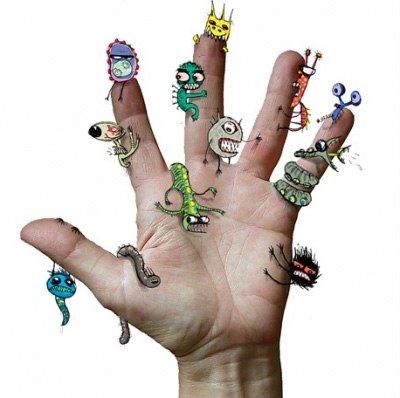 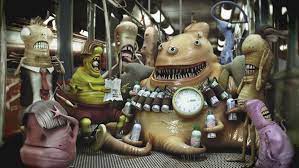 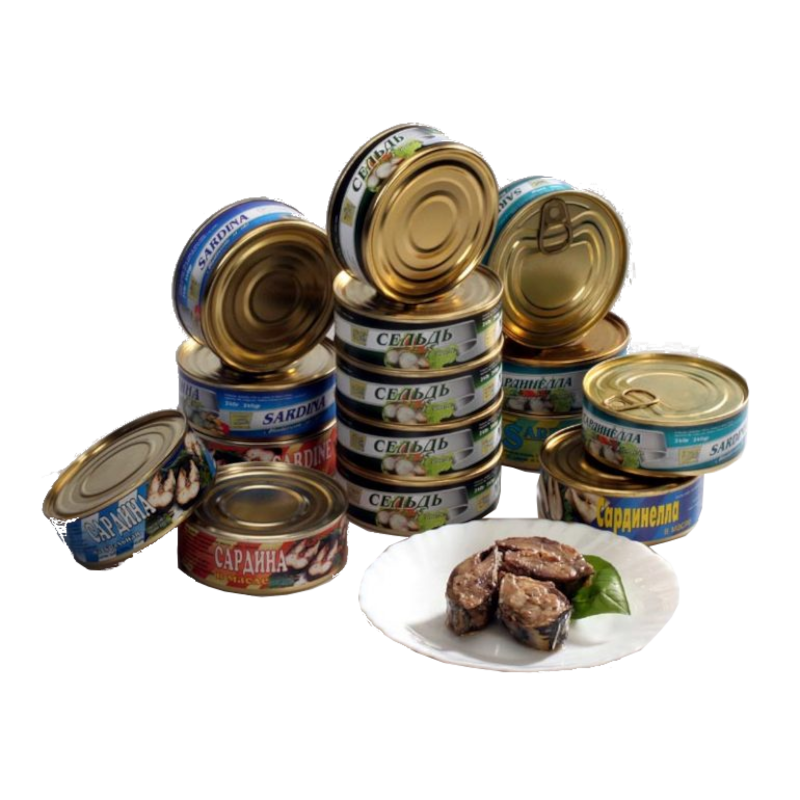 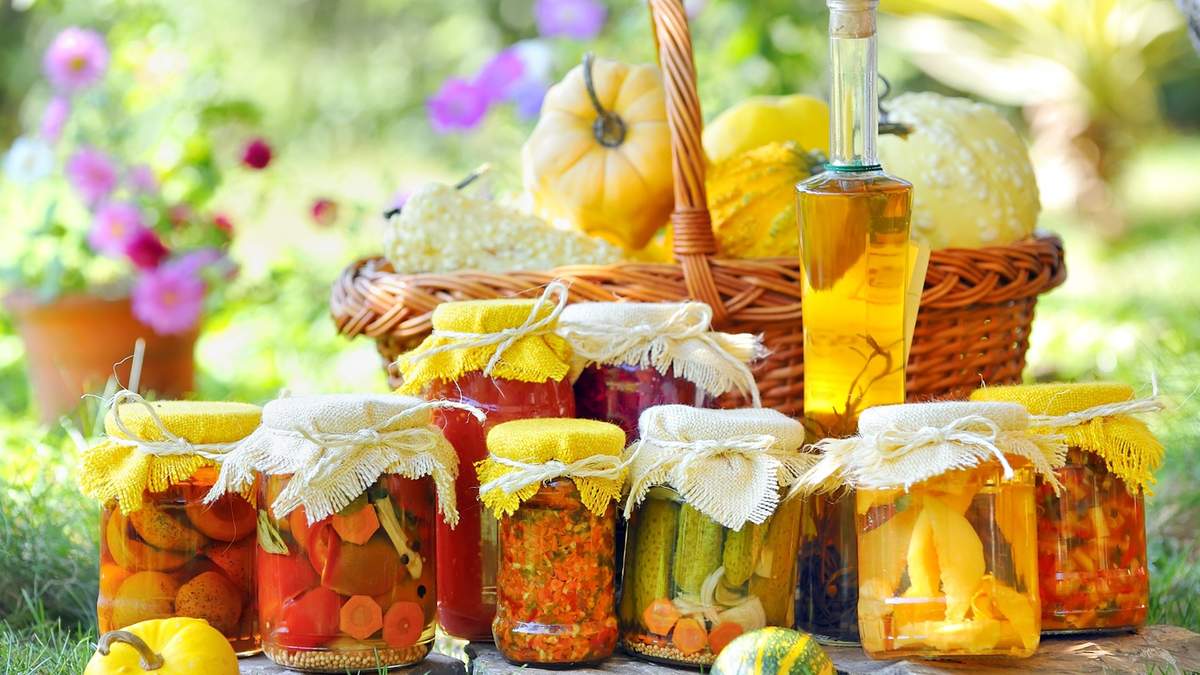 Санітарну оцінку консервів і пресервів проводять відповідно до І 4.4.4.077-01 «Інструкція про порядок санітарно-технічного контролю консервів на виробничих підприємствах, оптових базах, в роздрібній торгівлі та на підприємствах громадського харчування (45212)» від 07.11.2001 р.
Санітарно-гігієнічна оцінка харчових домішок і смакових приправ.
Харчові добавки — це група речовин природного або штучного походження, які використовуються для покращення технології отримання продуктів спеціалізованого призначення.
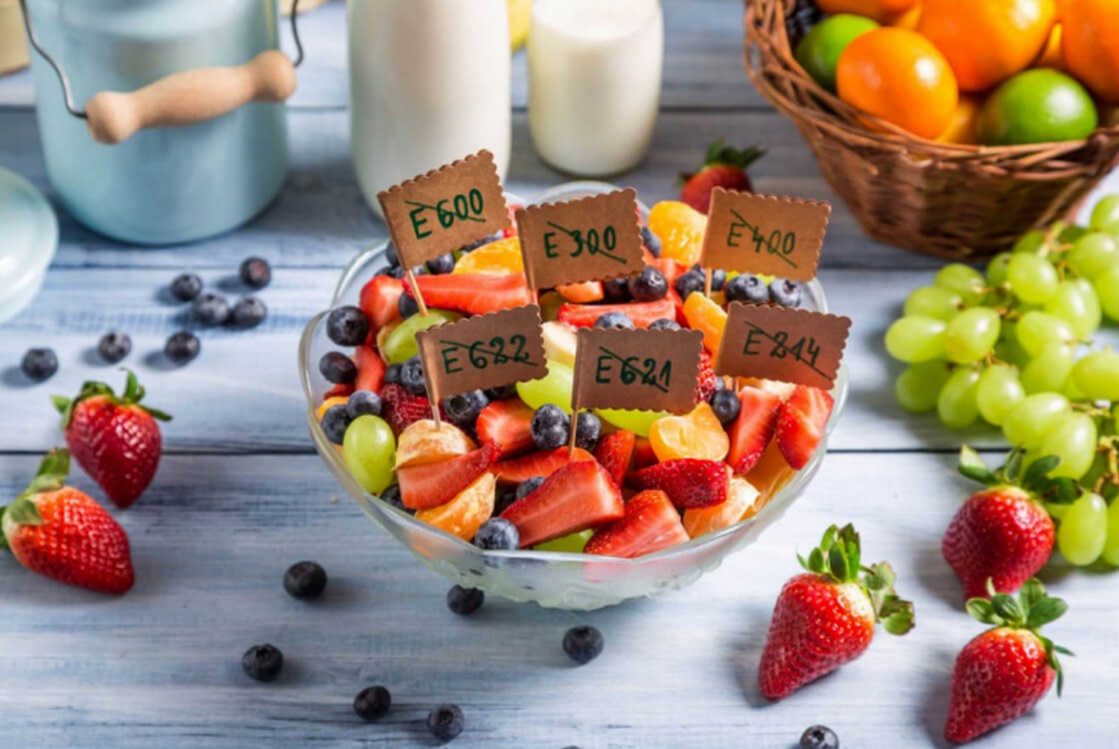 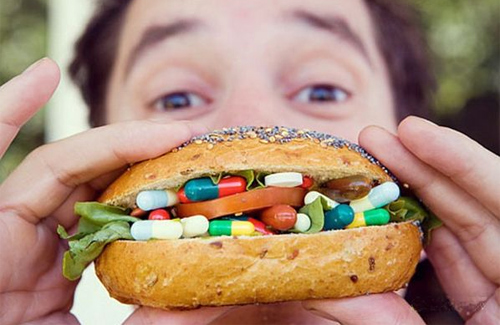 Харчова добавка вважається безпечною тоді, коли в ній відсутні гостра і хронічна токсичність, мутагенні, тератогенні і гонадотропні властивості.
За своєю дією харчові добавки поділяються на:
За походженням розрізняють:
- природні добавки - такі, як цукор, сіль і вітаміни; 
- лабораторні аналоги природних речовин - наприклад, ванілін; 
- синтетичні - сахарин, аспартам.
- структуроутворювачі; 
- смакоароматичні; 
- ті, що використовуються в разі технологічної необхідності.
Відповідно до технологічного призначення добавки можна поділити на три групи: 
1) добавки, які забезпечують необхідний зовнішній вигляд і органолептичні властивості: 
- барвники - посилюють і відновлюють колір; 
- добавки, які покращують консистенцію продукту. До них належать стабілізатори, які сприяють загустінню і підвищенню в'язкості продукту; 
2) емульгатори - створюють однорідну суміш продуктів, що не змішуються; 
3) харчові добавки, які попереджують псування продуктів. Це антимікробні засоби - хімічні і біологічні, що підвищують терміни зберігання і захищають продукти від бактерій. А також антиоксиданти.
Законі України «Про основні принципи та вимоги до безпечності та якості харчових продуктів»
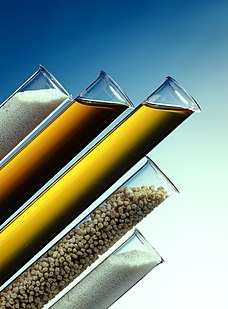 У процесі встановлення санітарних норм використання харчової добавки, безпечних для здоров'я людини, необхідно: 
- визначати харчові продукти, до яких добавка може додаватися, та умови, за яких вона може використовуватися;
 - обмежувати кількість харчових добавок до найнижчого рівня використання, необхідну для досягнення бажаного ефекту; 
- ураховувати будь-яке допустиме щоденне споживання або іншу еквівалентну оцінку обсягів споживання харчової добавки та її вірогідне щоденне споживання від усіх джерел.
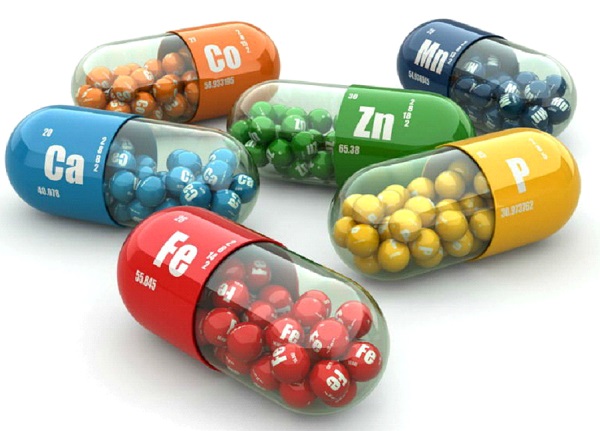 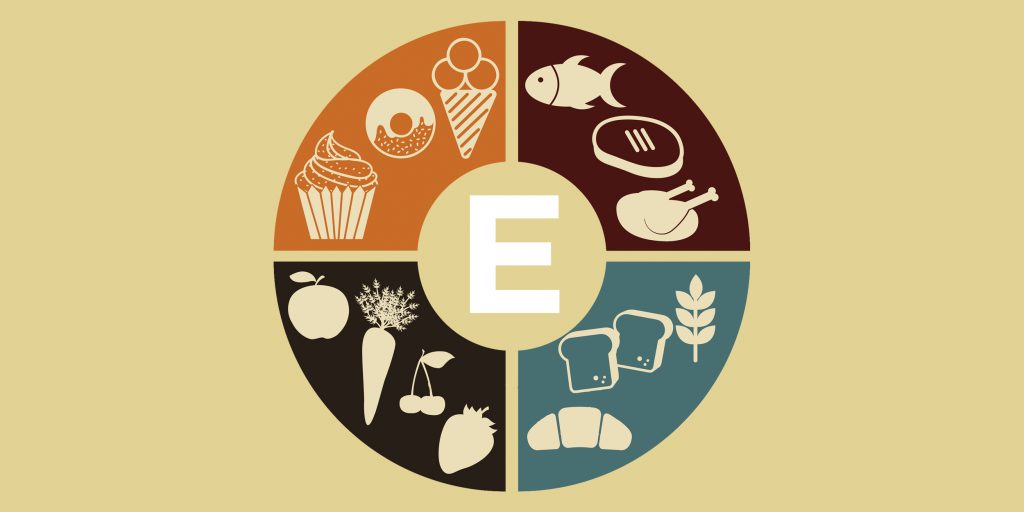 Використання харчових добавок не дозволяється, якщо воно призводить до: 
фальсифікації харчових продуктів; 
значної втрати харчової та біологічної цінності продуктів; 
порушення технологічної обробки продовольчої сировини; 
якщо є можливість досягти бажаного технологічного результату за допомогою інших методів; 
якщо воно не гарантує безпеки для споживачів.
Гігієнічні принципи використання барвників, ароматизаторів та санітарна документація, що регламентує їх використання.
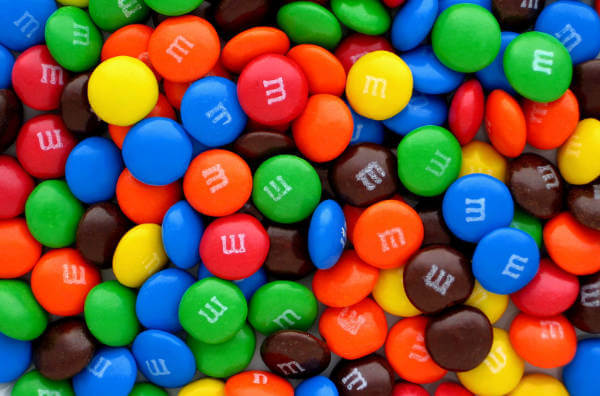 Санітарно-гігієнічні вимоги щодо використання, контролю за вмістом у харчових продуктах, встановлення допустимих рівнів ароматизаторів і барвників визначаються технічними умовами та технологічними інструкціями.
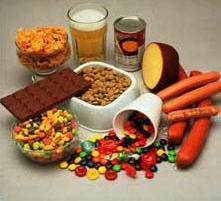 «Медико-біологічні вимоги і санітарні норми якості продовольчої сировини і продуктів харчування»; Методичні рекомендації «Періодичність контролю продовольчої сировини та харчових продуктів за показниками безпеки»;
Закон України «Про безпечність та якість харчових продуктів»